Consejo Nacional de Autoridades Educativas
Capítulo EMS
Proyectos en marcha y proyectos prioritarios 2014
Dr. Rodolfo Tuirán
1
Estrategias
Estrategias para favorecer la  continuidad en los trayectos educativos y el acompañamiento de los estudiantes

Impulsar el movimiento contra el Abandono Escolar
Elevar la tasa de transición de becarios de Oportunidades de 3ro de
Secundaria a Bachillerato

Programa de Becas de Educación Media Superior

Estrategias de  ampliación de la oferta educativa con equidad

Fondos para la Educación Media Superior

Centros de Atención a Estudiantes con Discapacidad

Telebachillerato Comunitario (TBC)
Estrategias de  innovación para elevar la calidad y pertinencia de la educación

Formación docente

Formación de directores

Modelo mexicano de Formación Dual

Modelo de emprendedores

Aprovechamiento de los resultados de la Prueba Enlace

Estrategias de desarrollo  Institucional

Avances en la incorporación de los planteles al Sistema Nacional del Bachillerato (SNB)

Espacio Común de la Educación Media Superior
Nuevas tareas y énfasis en 2014
Nuevas tareas
Mayor énfasis a la prevención de riesgos
Continuidad y acompañamiento
Atención a los jóvenes que no estudian, no trabajan y no se capacitan
Ampliación de la oferta con equidad
Uso de las tecnologías

Prepa en Línea

Transformación del Trabajo de los Docentes en el Aula
Innovación educativa
Implantación del Servicio Profesional Docente

Articulación del Sistema Nacional de Educación Media Superior

Reconocimiento de Validez Oficial de Estudios
Desarrollo Institucional
Acciones para la prevención deconductas de riesgo en las y los estudiantes de EMS
Acciones relevantes en 2013

Se instrumentó el Programa Construye T, dirigido a apoyar el desarrollo integral y la prevención de riesgos entre los jóvenes. 

Esta intervención se concentró en 7 dimensiones: Salud sexual y reproductiva; Prevención de adicciones; Género, acoso y prevención de violencia; Salud integral; Activación física; Trayectoria de vida; y Lectura, patrimonio y cultura
Acciones propuestas para 2014

Más estudiantes beneficiados

2,500 planteles Construye T
2 millones de estudiantes capacitados

Más iniciativas coordinadas

Diseño y puesta en marcha de un sitio web para brindar a los jóvenes herramientas que les permitan prevenir riesgos. 

Plataforma dirigida a potenciar las competencias lectoras de los jóvenes

Elaborar protocolos dirigidos a directores y docentes para prevenir y atender problemas relevantes que afectan a los jóvenes.

Campaña nacional sobre prevención de riesgos.

Puesta en marcha del Proyecto Enseña por México.
Resultados obtenidos en 2013

Se atendieron 1,264 planteles y 1.2 millones de estudiantes beneficiados

Con intervenciones intersectoriales se atendió, adicionalmente, 690 mil estudiantes
Enseña por México: Líderes que impulsan la calidad educativa
Modelo General

Busca contribuir a aumentar la calidad educativa.

Recluta y capacita a los mejores graduados universitarios para fungir como maestros líderes en escuelas de bajo desempeño por 2 años.

Genera un impacto positivo en el aprendizaje y la autoestima de los estudiantes, según muestra la evidencia internacional (BID, 2010).

Fomenta la colaboración entre los sectores público y privado.

Opera actualmente en 30 países como Chile, Perú y Estados Unidos.
Implementación en 
MÉXICO en 2014

Beneficiará a:
6 estados (PU, NL, JL, EM, GT, HI)
39,000 estudiantes de EMS
254 escuelas públicas con muy  bajo desempeño en la Prueba Enlace 
390 líderes o “PEMs”
Estrategias de ampliación de la oferta 
educativa con equidad. 
Atención de jóvenes que no estudian, no se capacitan y no trabajan
En México la condición de ser nini se asocia cada vez más jóvenes que concluyeron el bachillerato o abandonaron
la secundaria o el bachillerato
México es el tercer país de la OCDE con mayor proporción de jóvenes NINI.

Los jóvenes NINI:

representan un desperdicio de recursos y tienen un alto costo social .

Siete de cada 10 son mujeres, la gran mayoría unidas o con hijos.

Dos de cada tres pertenece a hogares de bajos recursos.

 2,4  millones de jóvenes NINI terminaron la secundaria pero no continuaron estudiando (Dos millones son mujeres).

535 mil jóvenes NINI truncaron sus estudios del nivel medio superior  (409  mil son mujeres).
SECUNDARIA INCOMPLETA
EMS COMPLETA
PRIMARIA COMPLETA
NUNCA ASISTIÓ
Estrategias de ampliación de la oferta 
educativa con equidad. 
Atención a los jóvenes que no estudian, no trabajan y
no se capacitan
Acciones propuestas para 2014
Acciones relevantes en 2013
Ampliar el sistema  de educación abierto y en línea y las oportunidades educativas flexibles.

Remover los obstáculos administrativos para fomentar la reinserción escolar  o la capacitación laboral. 

Fortalecer los centros de capacitación para el trabajo y revisar la oferta de capacitación disponible para hacerla atractiva para los jóvenes NINI. 

Otorgar becas  para capacitación para el trabajo.

Coordinar con los estados sus acciones en la materia. 

Impulsar en una primera etapa una prueba piloto en las 40 ciudades con más NINI.
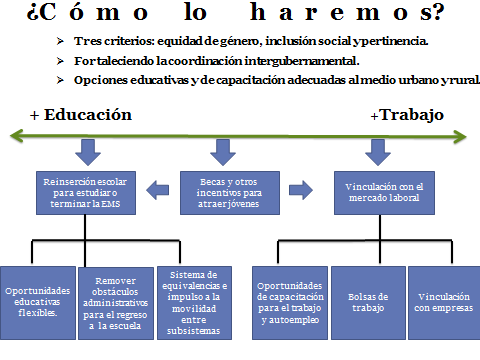 Diagnóstico  exhaustivo de la situación de los NINI

Análisis de las mejores prácticas internacionales  en la materia

Se realizaron estudios de factibilidad.

Se otorgaron de manera piloto 8,000 becas de reinserción.

Se amplió la oferta de la educación abierta y en línea .
Estrategias de innovación educativa.
Transformación del trabajo de los docentes en el aula
Acciones propuestas para 2014
Acciones relevantes en 2013
Se desarrollarán y distribuirán a los directores de plantel y a los subdirectores académicos materiales de apoyo con mejores prácticas para impulsar y mejorar el trabajo colegiado docente; la revisión de los portafolios de evidencias; la observación del trabajo en aula por directores o por pares; la planeación de clase con trabajo de pares; y la actualización del contenido de enseñanza (a partir de febrero de 2014)
Se desarrollarán talleres virtuales con directores de plantel para mejorar la planeación del uso de los recursos humanos (“horas de descarga docentes”) para impulsar el trabajo colegiado en los planteles (desde enero de 2014)
Durante el proceso de revisión de los planes de mejora de plantel se les acercará a los directores de plantel herramientas de organización, control y seguimiento de las medidas de mejora del trabajo docente tanto individual como colegiado
Se realizarán talleres, mediante Brigadas de Conocimiento, para fortalecer el trabajo pedagógico, el conocimiento disciplinar y la armonización entre ambos
Se desarrollarán 6 reuniones regionales para que los directores de plantel compartan sus experiencias para promover el trabajo colegiado docente.
Se incluyó en el programa de capacitación y profesionalización directiva un conjunto de elementos para desarrollar el liderazgo académico de los directores y el conocimiento de algunas herramientas de seguimiento de trabajo docente
Se realizó el Taller de Prácticas Docentes con apoyo del Banco Mundial para conocer mejores prácticas de trabajo en aula
Resultados obtenidos en 2013
En una encuesta a directores de plantel se identificó que: 
En 62.3% de los planteles se realiza trabajo colegiado docente mensualmente
En 30.7% se realizan sesiones de planeación de clase con trabajo de pares
En 22.9% se analizan los portafolios de evidencias de trabajo docente
En 19.7% se impulsa la asistencia de docentes a cursos, diplomados o talleres 
En 16.3% se lleva a cabo observación del trabajo en aula por directores o por pares
Estrategias de innovación educativa. Plataforma para identificar y reproducir videos sobre temas del mapa curricular del bachillerato general
Acciones relevantes en 2013

Se desarrolló en 2013 una plataforma que brinda la posibilidad al estudiante de:

Identificar y reproducir videos sobre temas referentes al mapa curricular del bachillerato general
Tomar notas y guardar lecciones al crear una cuenta de usuario
Hacer preguntas en un foro dirigido por tutores en línea, quienes podrán compartir materiales adicionales para complementar el aprendizaje.
Acciones propuestas para 2014
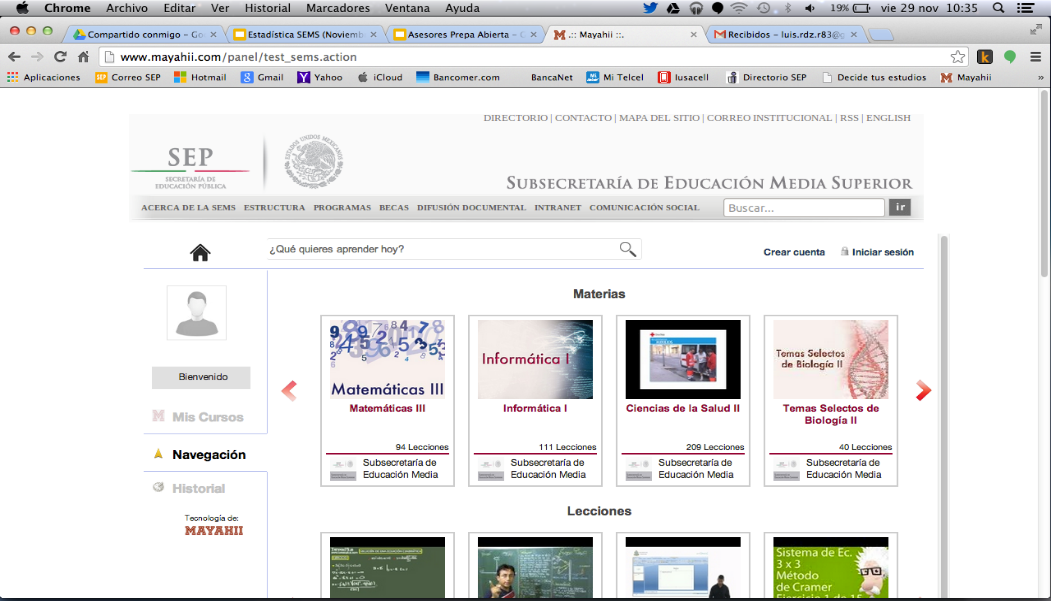 Se pondrá en marcha y ampliará la funcionalidad del portal de videos.

Se fortalecerán los contenidos de la plataforma a través de una convocatoria a docentes de educación media superior para que compartan sus mejores prácticas docentes en video. 
 
Se le adicionarán a la plataforma componentes de autoevaluación de cada materia. 

Se realizará el lanzamiento y se promoverá el uso de la plataforma a nivel nacional.
Resultados obtenidos en 2013

Se tienen 5,264 lecciones, de las 64 materias del bachillerato general, que fueron seleccionados entre 18 mil videos por 980 académicos de 196 planteles. También se cuenta con los materiales producidos por Televisión Educativa para EMSAD.
Estrategias de innovación educativa. 
Impulsar la educación media superior a distancia
Se pretende la creación de un nuevo servicio educativo basado en el uso intensivo de las TICs para contribuir al cumplimiento de la obligatoriedad del Estado de brindar servicios educativos del nivel medio superior de calidad a quienes lo soliciten,  así como ampliar la cobertura para garantizar la universalización de este nivel educativo. 

Entre las acciones a realizar destacan: 

El desarrollo del modelo de atención a distancia que considere las características de la tecnología y su adecuación al entorno educativo (incluida la capacitación de maestros y el desarrollo de software) 

El diseño del esquema de operación

El diseño y definición del sitio de alojamiento.

El diseño y elaboración del plan y programas de estudios.

El diseño y elaboración de los materiales didácticos digitales e impresos.

La definición de perfiles y la contratación y capacitación del personal docente y de apoyo técnico y administrativo.
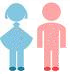 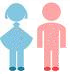 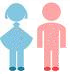 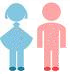 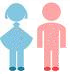 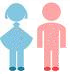 Estrategias de desarrollo institucional. Impulsar la reforma educativa y las distintas tareas que implica su implementación
Reconocimiento de los docentes
Informe de directores e impulso a autonomía de gestión
Desarrollo del SIGE
Formación continua docente
Estructura de los planteles
Evaluación del desempeño docente
Implantación del Servicio Profesional Docente en
el nivel medio superior
Acciones propuestas para 2014

El 19 de junio se realizará el proceso de ingreso de nuevos docentes.

Ese mismo día se realizarán los exámenes para el proceso de promoción para directores de plantel de los subsistemas federales
Acciones relevantes en 2013

Se trabajo colegiadamente con las autoridades educativas estatales en la elaboración de la propuesta de perfiles, parámetros e indicadores para el ingreso docente.

Se realizó una consulta sobre la propuesta inicial en la que participaron 29,772 docentes y directores.

Se elaboró la propuesta de perfiles parámetros e indicadores para los concursos de directores de plantel.

Se está realizando la consulta sobre la propuesta, en que hasta el día de hoy han participado 833 directores .
Resultados obtenidos en 2013

Se entregaron los perfiles, parámetros e indicadores para el ingreso a la Coordinación Nacional del Servicio Profesional Docente el 19 de diciembre
Articulación del Sistema Nacional de Educación Media Superior
Reconocimiento de Validez Oficial de Estudios